Система информационного обеспечения управления качеством образования в рамках ВСОКО
Пленова Т. Ф., заместитель директора по УВР ГБОУ Школа №268
1
Пленова Т. Ф., заместитель директора по УВР ГБОУ Школа №268
2
Качество
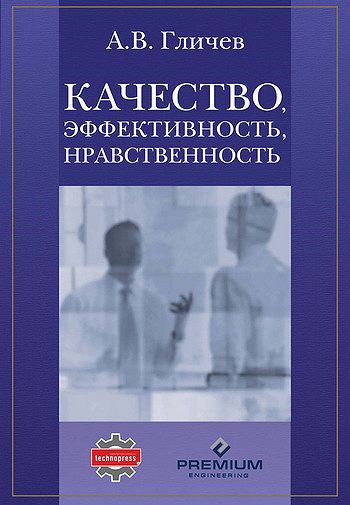 это совокупность свойств и характеристик объекта, относящихся к его способности удовлетворять установленные или предполагаемые потребности

А. Гличев
доктора экономических наук, профессор,
 Академик Академии проблем качества
Пленова Т. Ф., заместитель директора по УВР ГБОУ Школа №268
3
Всеобщее управление качеством Тоtal Quality Management
Главная идея
Усовершенствовать:
качество продукции
качество организации процессов
уровень квалификации персонала
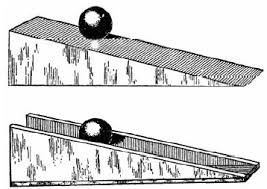 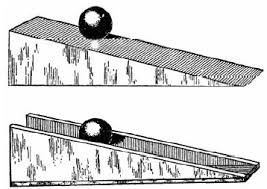 Пленова Т. Ф., заместитель директора по УВР ГБОУ Школа №268
4
Международные стандарты
ISO 9000
1987 г
ISO 9000
2000 г
процессы управленческой деятельности руководства
процессы обеспечения ресурсами
процессы жизненного цикла продукции
процессы измерения, анализа и улучшения
ISO 9001
2015 г
ГОСТ
Пленова Т. Ф., заместитель директора по УВР ГБОУ Школа №268
5
Качество образования
комплексная характеристика образовательной деятельности и подготовки обучающегося, выражающая степень их соответствия федеральным государственным образовательным стандартам, образовательным стандартам, федеральным государственным требованиям и (или) потребностям физического или юридического лица, в интересах которого осуществляется образовательная деятельность, в том числе степень достижения планируемых результатов образовательной программы

Федеральный закон от 29.12.2012 N 273-ФЗ (ред. от 29.07.2017) "Об образовании в Российской Федерации« Статья 2
Пленова Т. Ф., заместитель директора по УВР ГБОУ Школа №268
6
Качество образования
образовательная деятельность
подготовка 
обучающегося
ФГОС
ФГОС
потребности
потребности
Пленова Т. Ф., заместитель директора по УВР ГБОУ Школа №268
7
Мониторинг
Мониторинг системы образования представляет собой систематическое стандартизированное наблюдение за состоянием образования и динамикой изменений его результатов, условиями осуществления образовательной деятельности, контингентом обучающихся, учебными и внеучебными достижениями обучающихся, профессиональными достижениями выпускников организаций, осуществляющих образовательную деятельность, состоянием сети организаций, осуществляющих образовательную деятельность.
Федеральный закон от 29.12.2012 N 273-ФЗ (ред. от 29.07.2017) "Об образовании в Российской Федерации«
Пленова Т. Ф., заместитель директора по УВР ГБОУ Школа №268
8
Система мониторингов в соответствии с ФГОС
9
Карта мониторинга
Пленова Т. Ф., заместитель директора по УВР ГБОУ Школа №268
10
ВСОКО
Пленова Т. Ф., заместитель директора по УВР ГБОУ Школа №268
11
Технологическая карта мониторинга
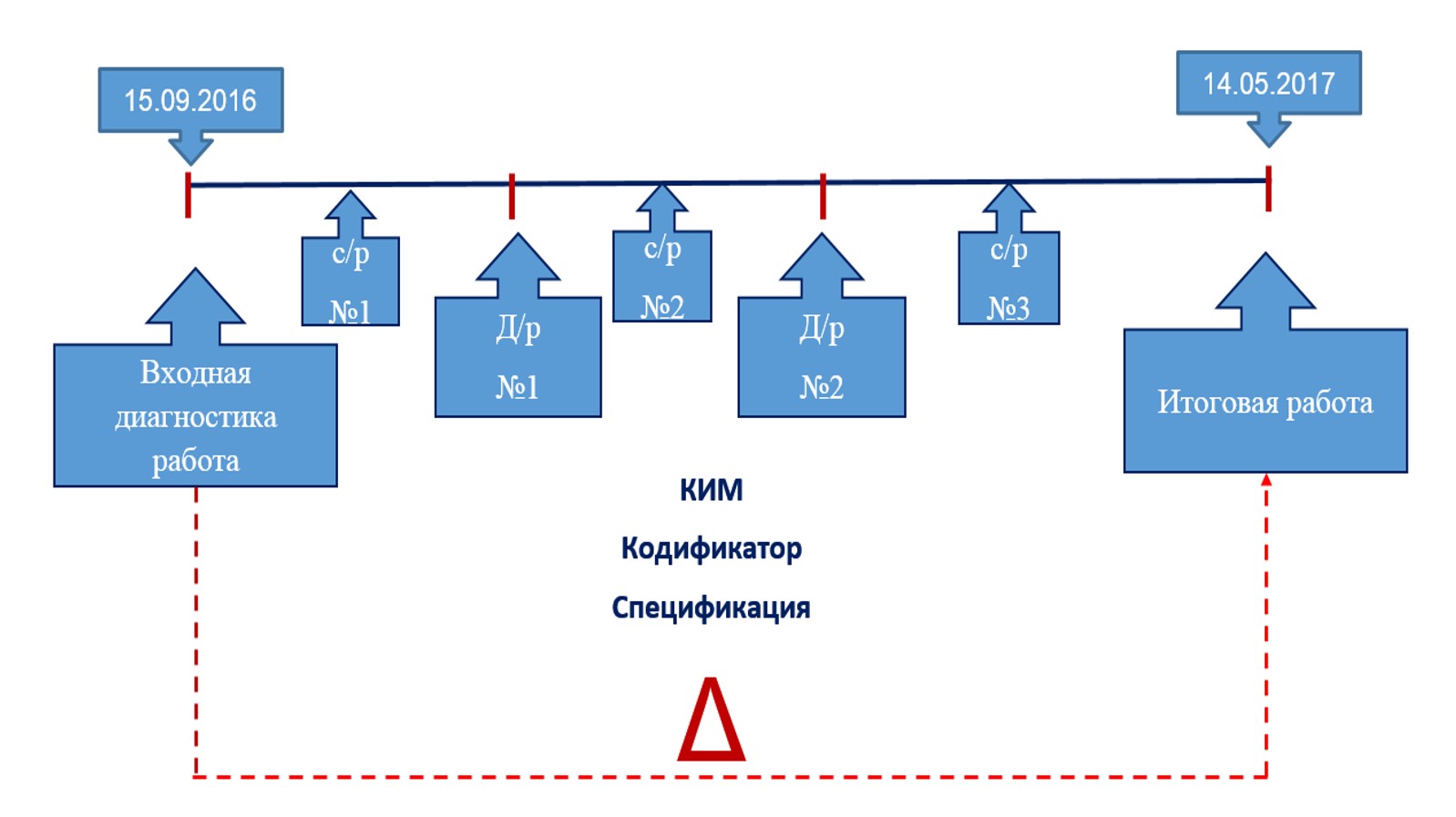 Пленова Т. Ф., заместитель директора по УВР ГБОУ Школа №268
Процедуры оценки индивидуальных образовательных результатов
предметные
метапредметные
личностные
проверочные работы
неперсонифицированные мониторинговые  исследования
индивидуальный проект
ИКТ-компетентность
комплексная работа
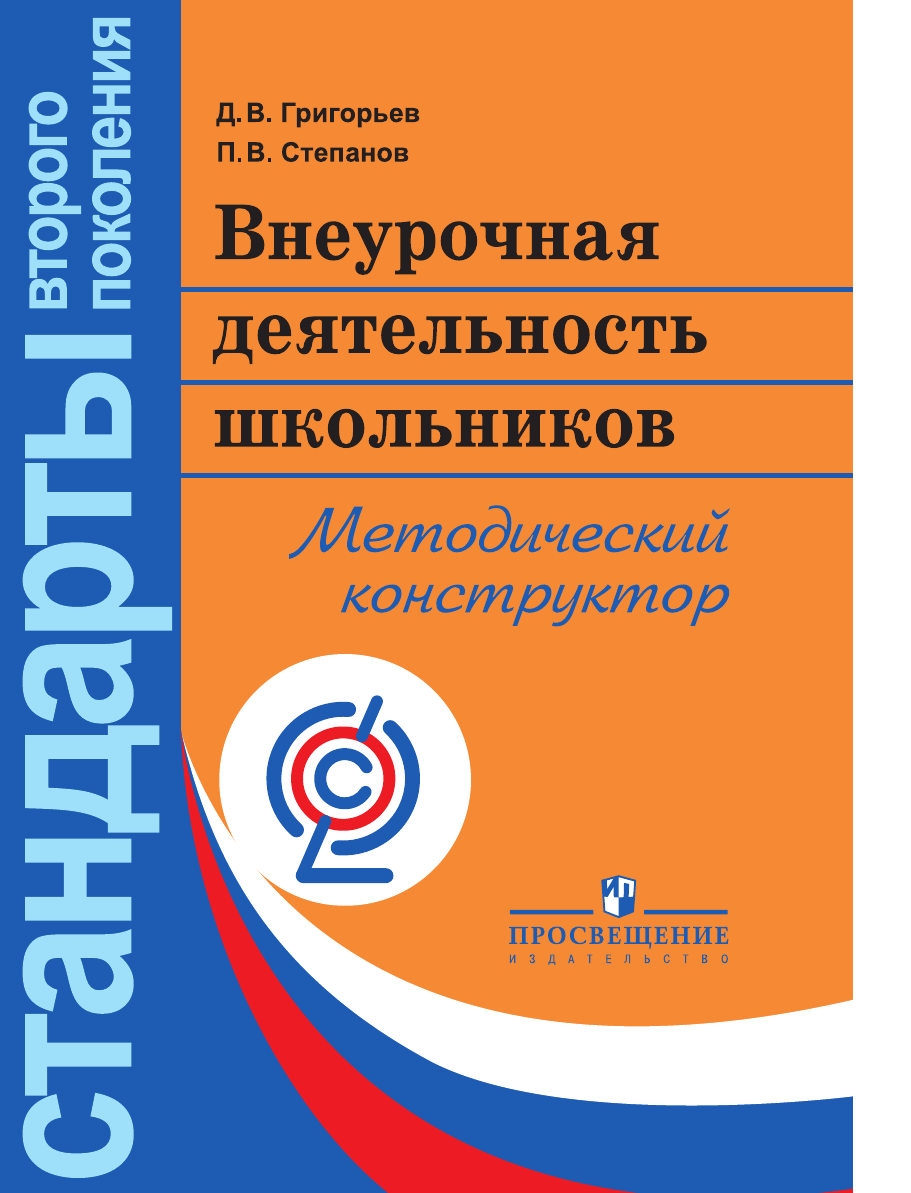 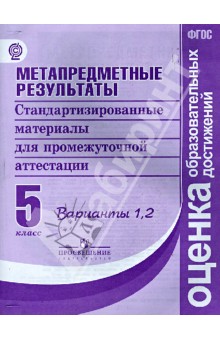 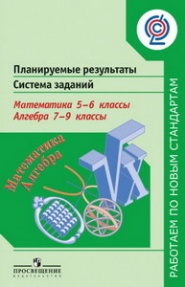 Пленова Т. Ф., заместитель директора по УВР ГБОУ Школа №268
Инструментарий
Пленова Т. Ф., заместитель директора по УВР ГБОУ Школа №268
Формы фиксации результатов
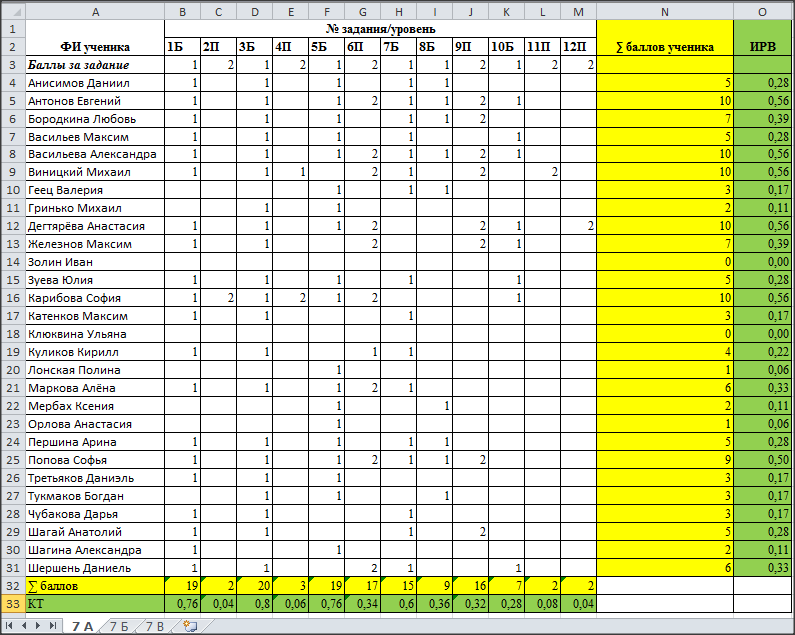 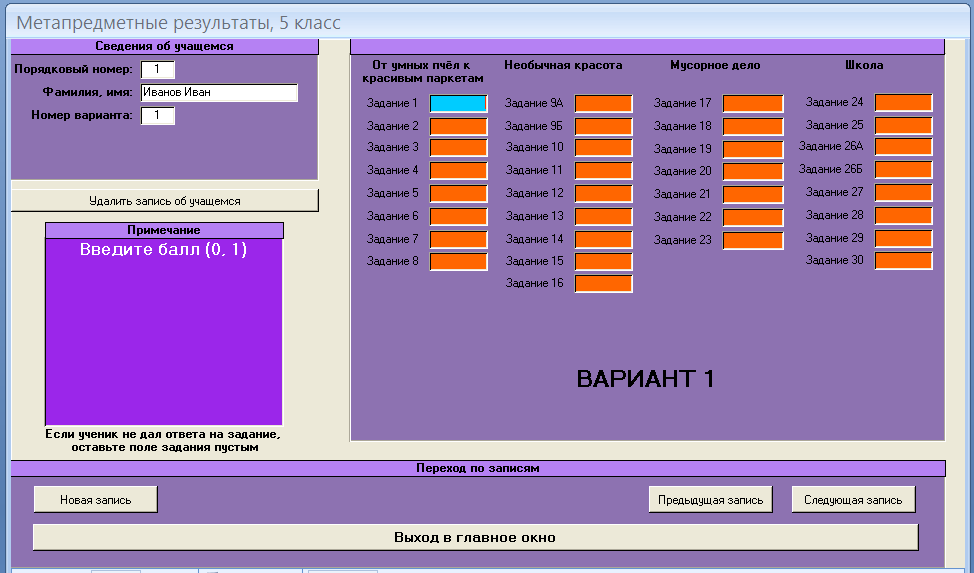 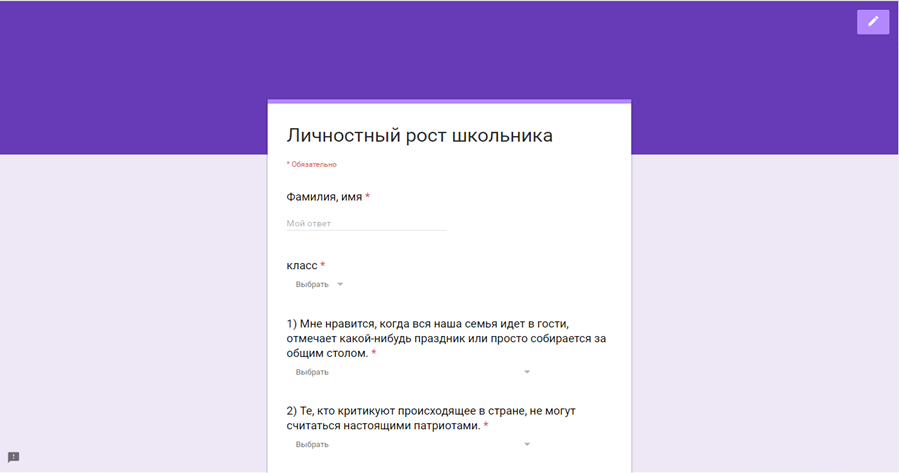 Пленова Т. Ф., заместитель директора по УВР ГБОУ Школа №268
Формы представления и хранения результатов
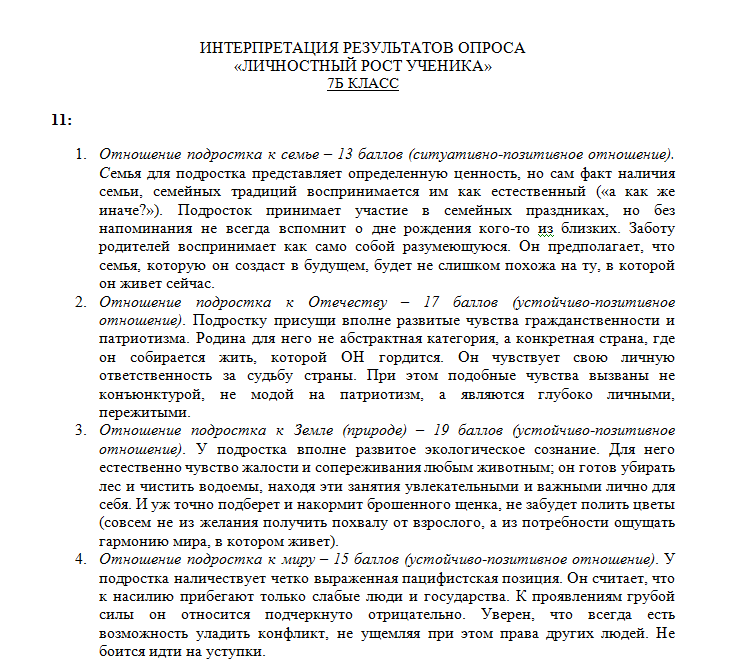 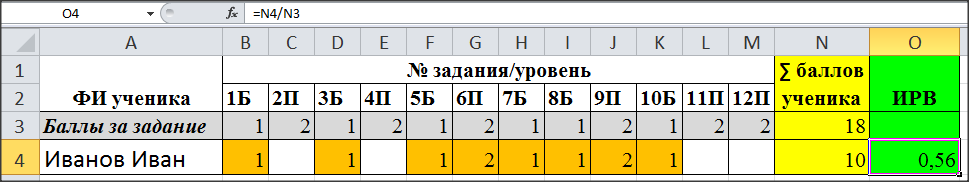 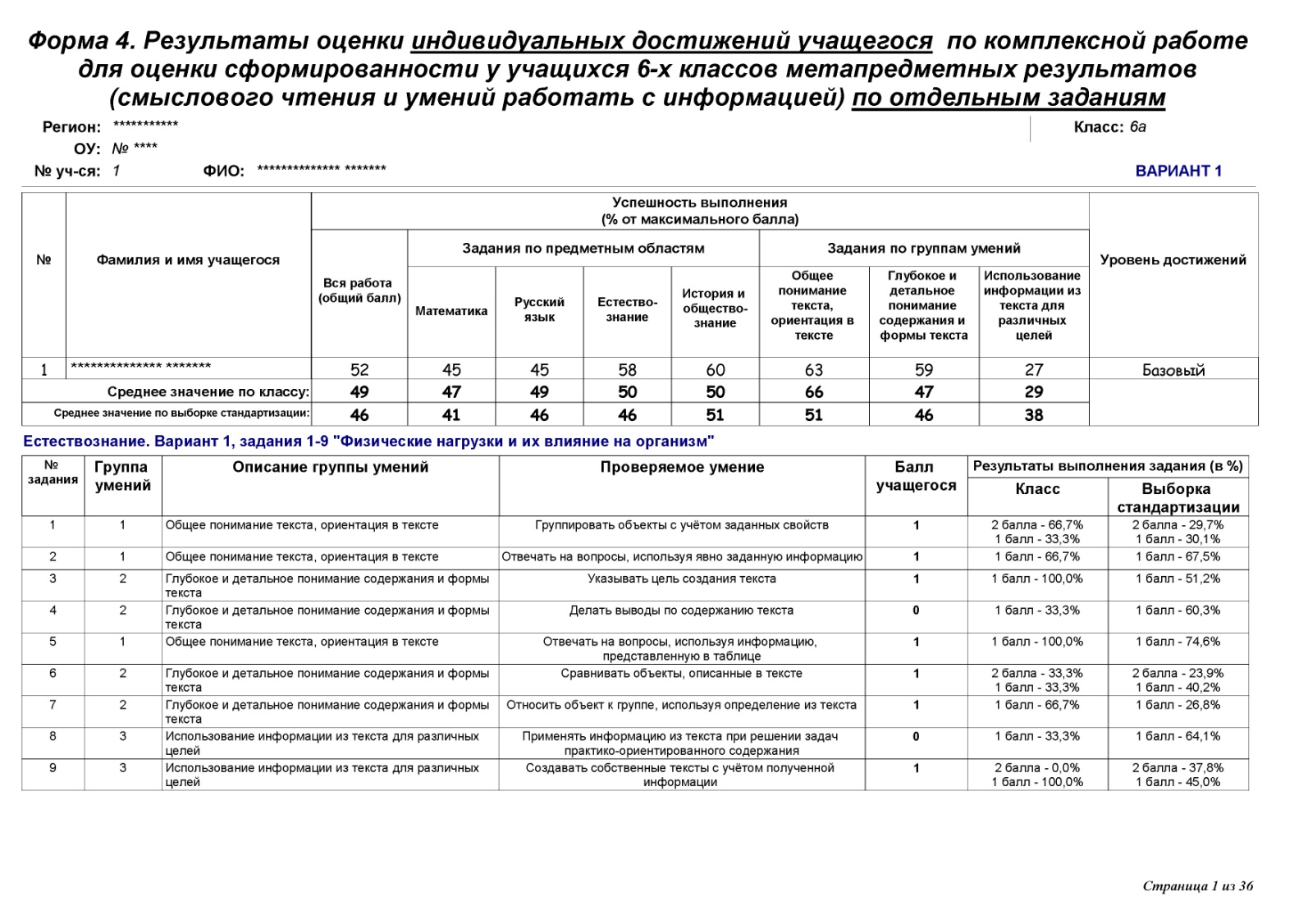 Пленова Т. Ф., заместитель директора по УВР ГБОУ Школа №268